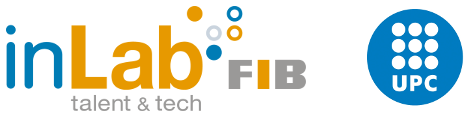 Coupling between traffic and emission models for the evaluation of mobility plans
Daniel Rodriguez Rey1, Marc Guevara1, Mari Paz Linares2, Juan Salmeron2, Josep Casanovas1,2, Jaime Benavides1, Oriol Jorba1, Albert Soret1.
Barcelona Supercomputing Centre – Centro Nacional de Supercomputación (BSC-CNS) Earth Sciences division
inLab FIB, Universitat Politècnica de Catalunya, Facultat d’Informàtica de Barcelona
Fairmode – Madrid
08/10/2019
Need to integrate mobility and emission models
Urban air quality problems mostly related to traffic. They can be tackled:
Technological policies: Euro classification program: Inefficient for NOx reduction in Diesel (Carslaw and Rhys-Tyler, 2013).
Reduction of VKT (vehicles kilometres travelled) by mobility plans:
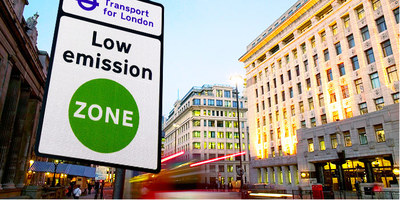 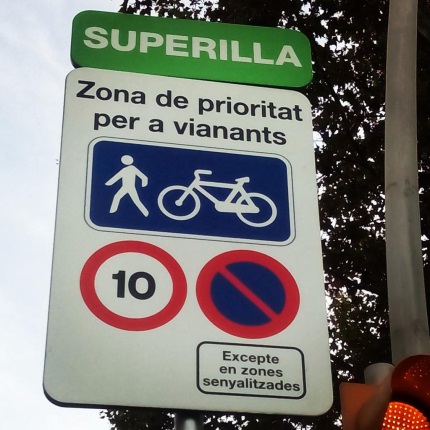 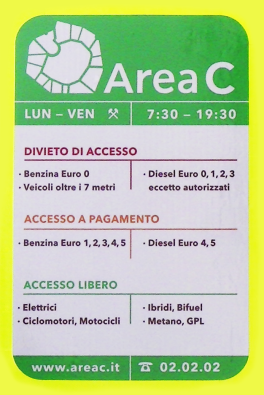 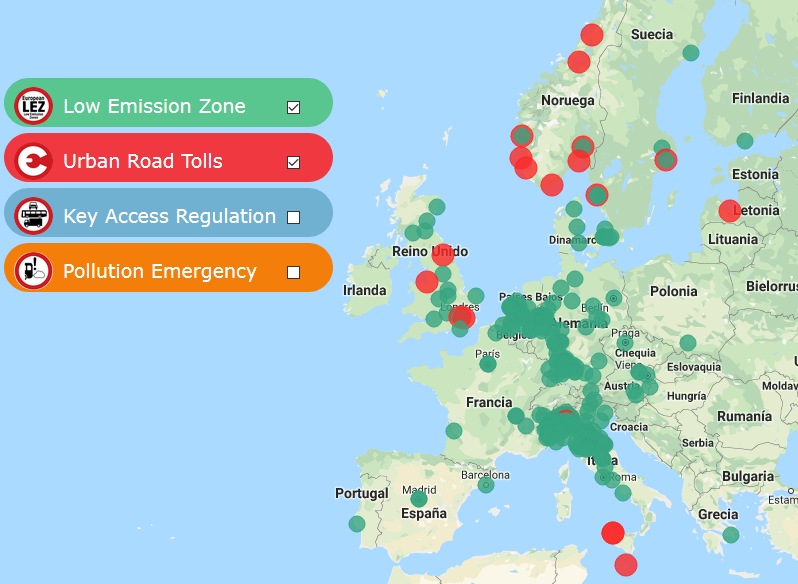 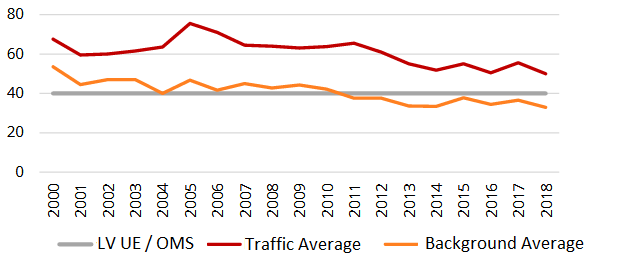 https://urbanaccessregulations.eu/userhome/map
Which tools or methodologies should we use to evaluate urban mobility plans?
Historic NO2 measured levels in Barcelona (ASPB, 2018)
CALIOPE / CALIOPE – Urban workflow
Available at: www.bsc.es/caliope
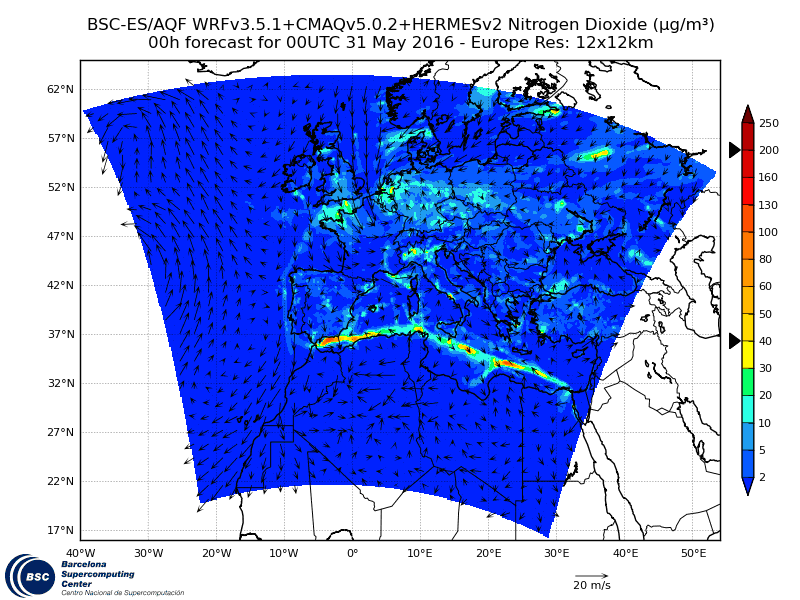 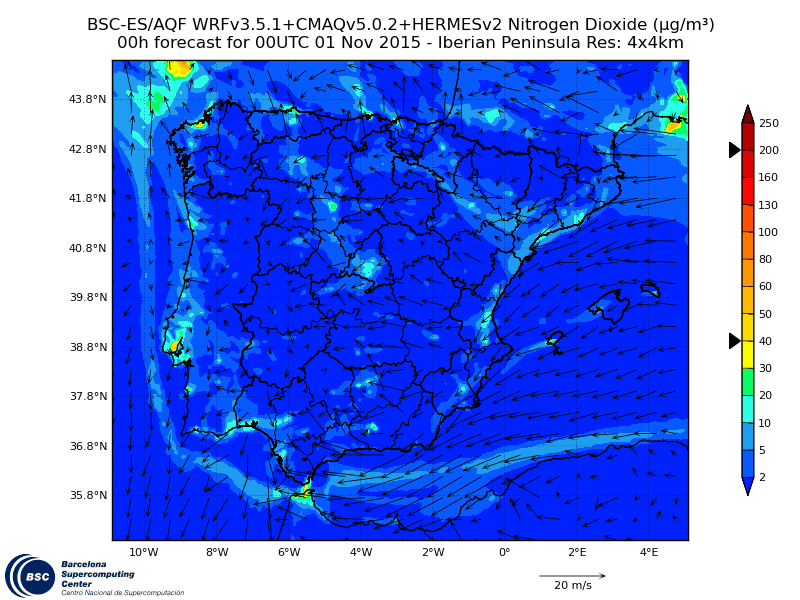 (Baldasano et al., 2008; Guevara et al., 2013)
VISUM
HERMESv3
(emissions)
WRF-CMAQ
(mesoscale)
CALIOPE
(Baldasano et al., 2008)
R-Line
(urban scale)
CALIOPE - Urban
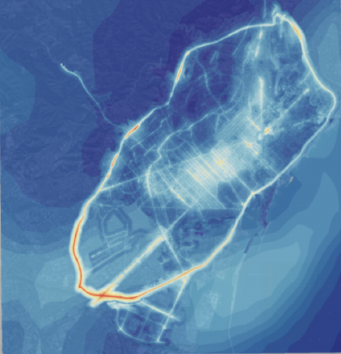 445 Valencia St.
(Benavides et al. 2019)
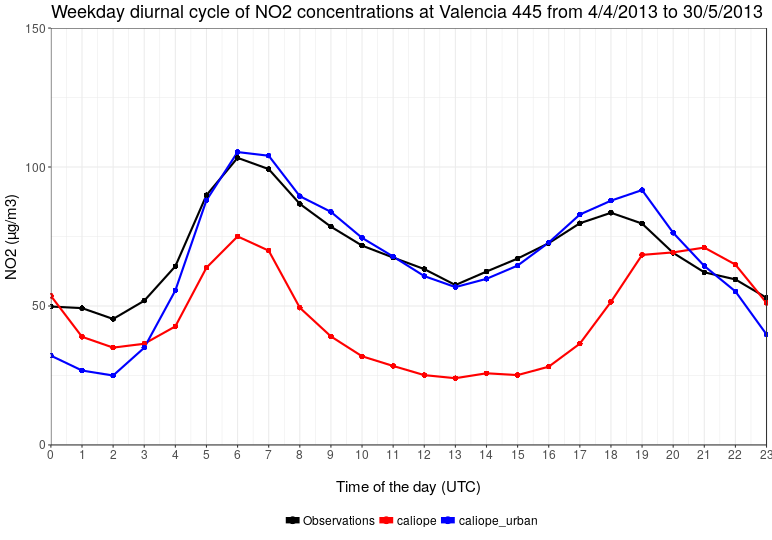 (Snyder et al., 2013)
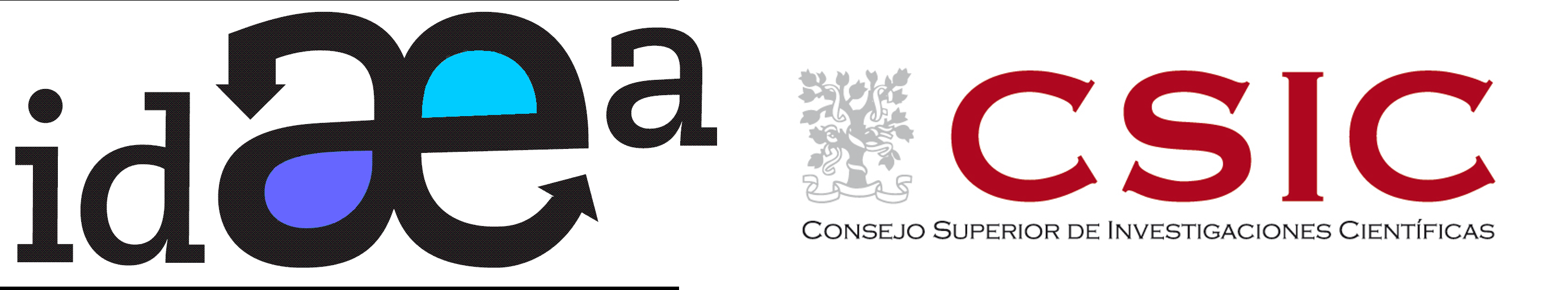 CALIOPE-Urban NO2 high-resolution (10m × 10m) concentration map. Benavides et al. (2019, Geosci. Model Dev.)
Observed
CALIOPE
CALIOPE-Urban
The traffic simulator
Origin Destination matrixes OD
Each path with difference impedance
Zone B
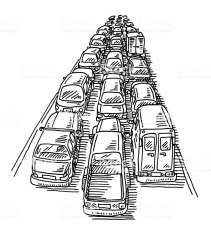 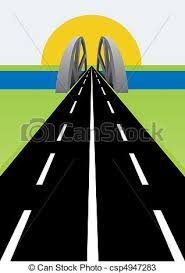 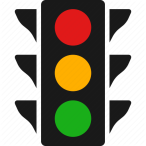 Zone A
Traffic lights
Vehicle flow
Road capacity
Traffic assigment by an iterative process achieving user optimum.
Network construction:
Network: Open Street Map data. 
Private Tr. OD matrix data: GPS phone. 
Public Tr. OD matrix data: GPS phone + public administration counting.
Calibration:  138 traffic flow data.
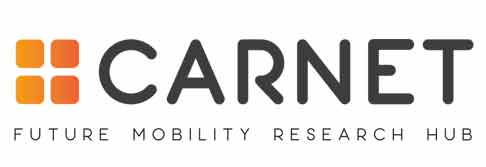 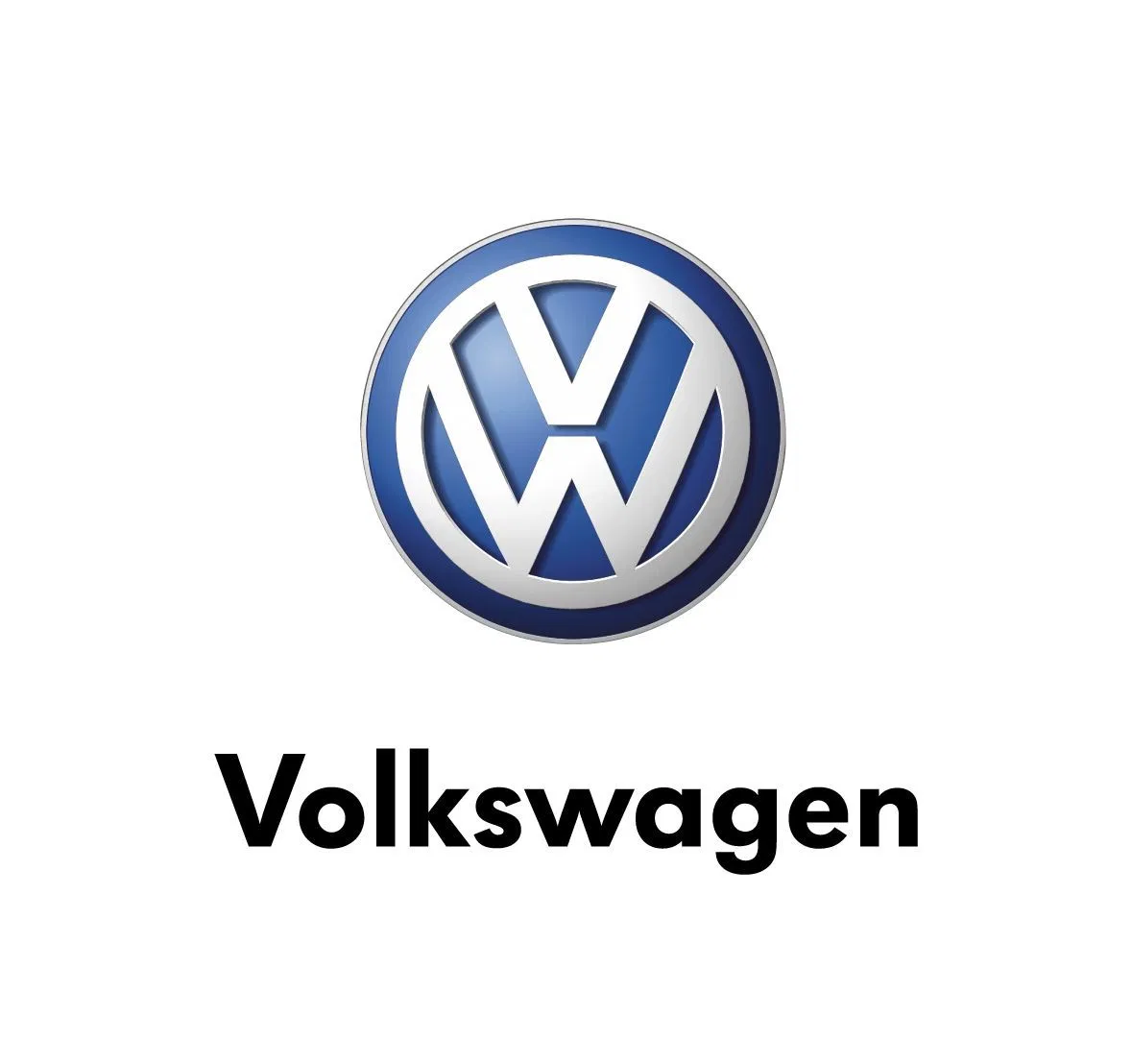 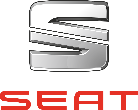 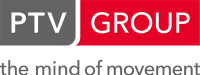 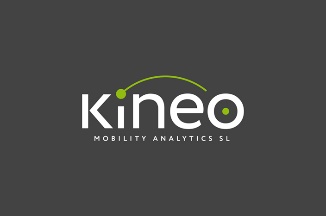 Visum network
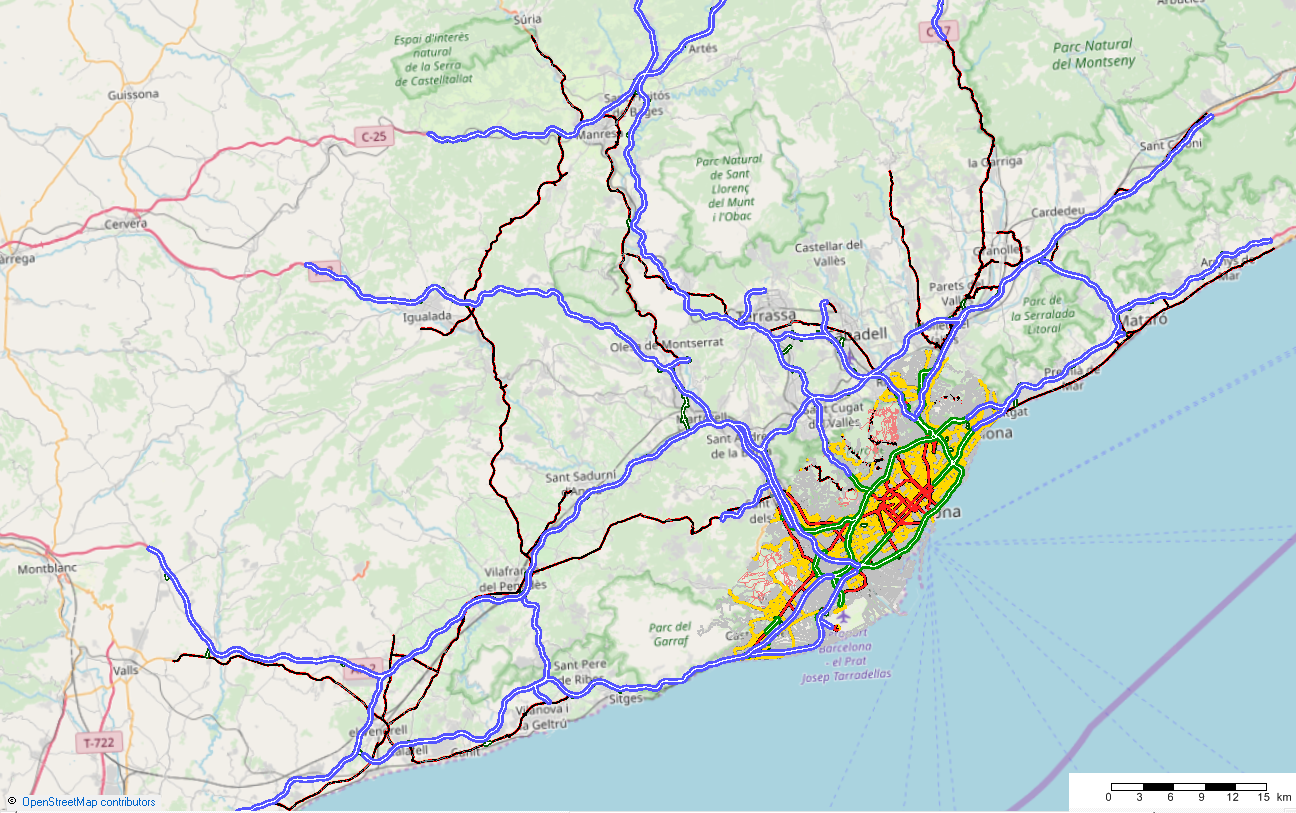 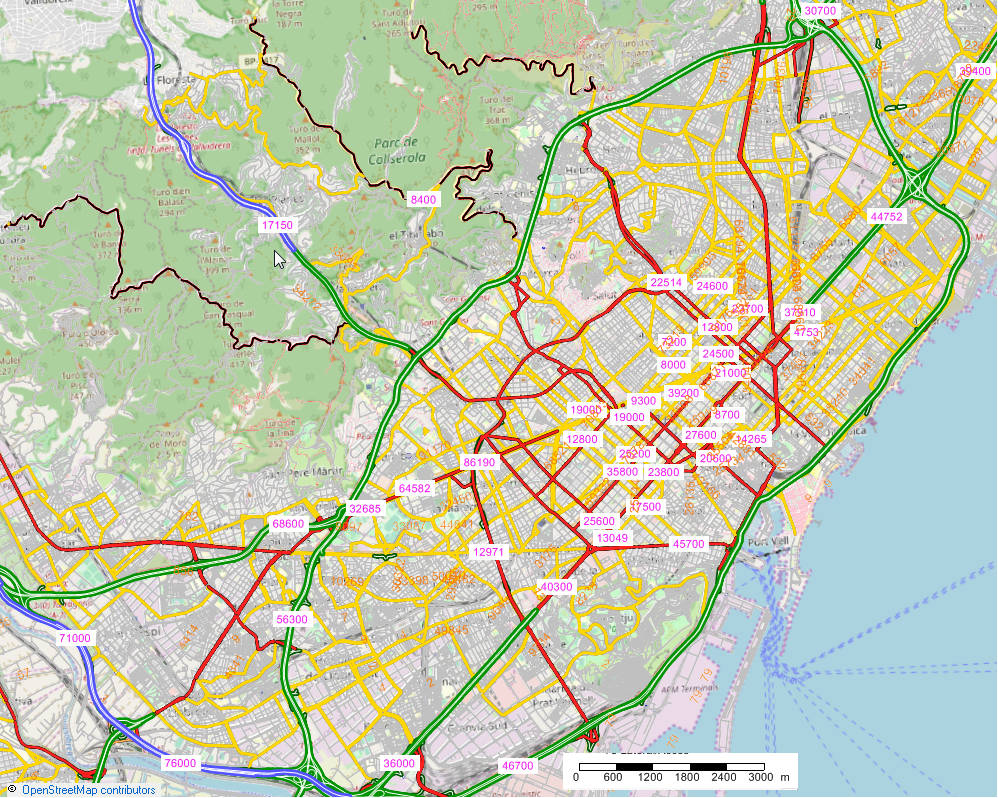 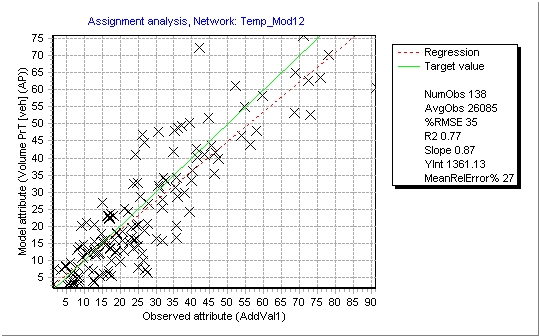 Visum - HERMESv3
High resolution emission modelling system
Emissions estimated at the source level combining state-of-the-art methodologies with local data and meteorology (Energy and manufacturing industries, residential and commercial combustion, agriculture, road transport, other mobile sources)
Road transport emissions
Street-level and vehicle-specific emissions
COPERT 5 + resuspension (Pay et al., 2011)
AADT (Annual Average Daily Traffic) 
Traffic Network 
Volume profile 
Speed profile 
Vehicle fleet 
RSD study (RACC-AMB, 2017)
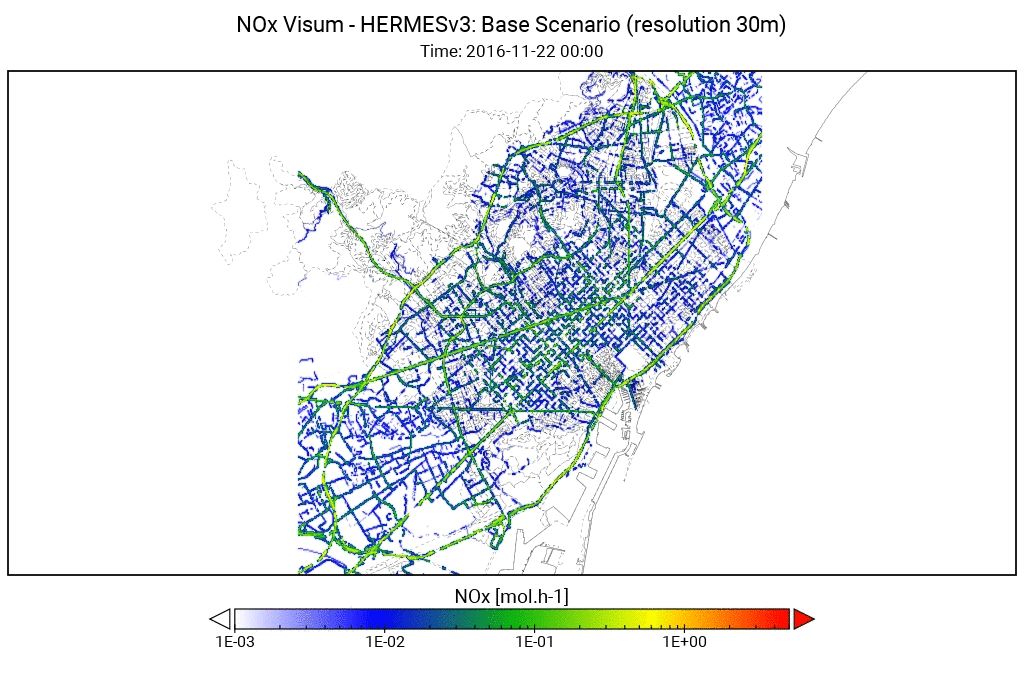 VISUM
VISUM
VISUM
VISUM
Superblocs idea
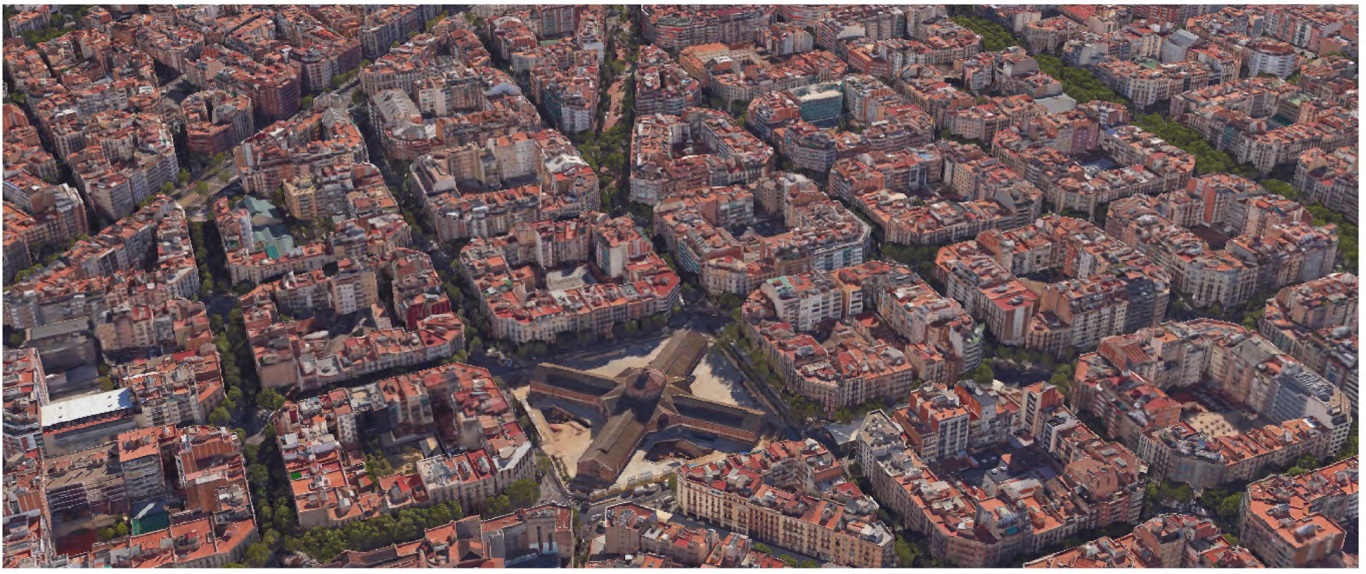 Aj. de Barcelona – “Pla d’Acció de l’àmbit de Superilles de St. Antoni.” December 2017
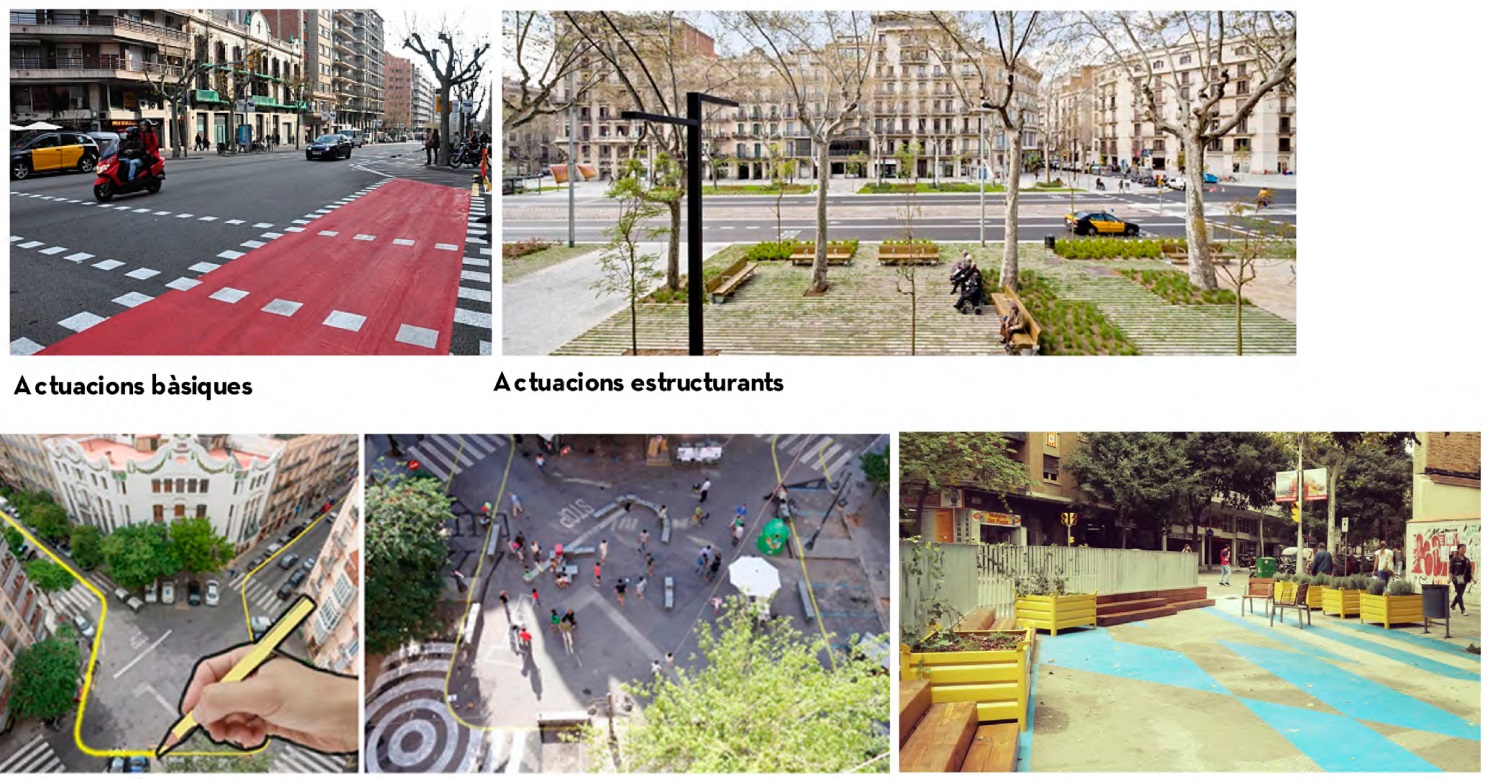 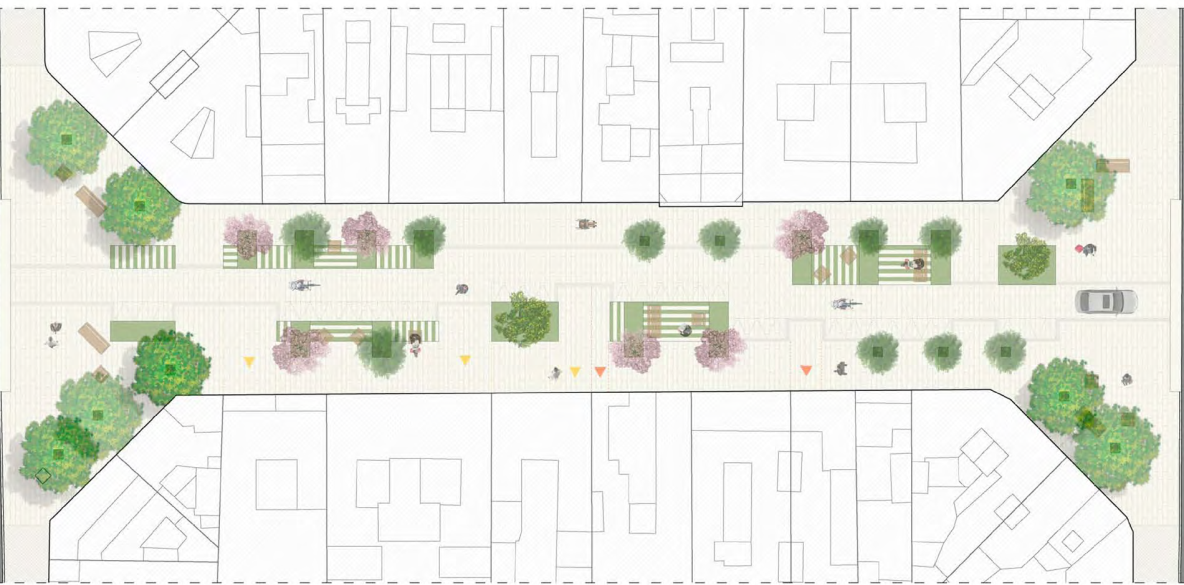 Street type to simulate
Superblocks scenario
Creation of a new road type: “Superblock”.
Max speed: 20 km/h
Link capacity: 5,250 vehicles/day
Estimated AADT: 3,000 to 8,000 vehicles. (action plan superilles: St. Antoni)
Vehicle demand (nº of trips) kept constant
Modification of the streets according to the reports of the city hall for each Superblock.
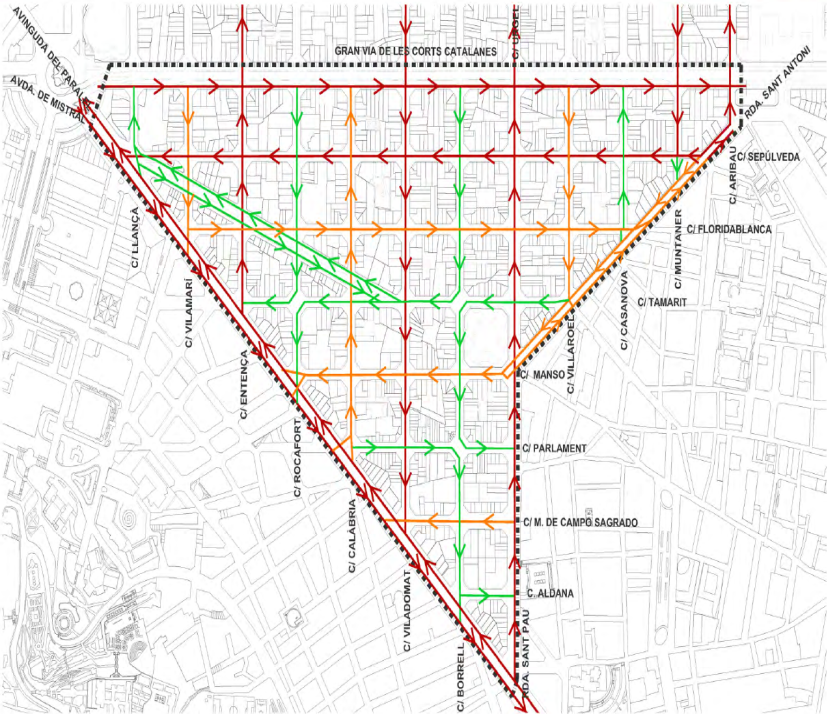 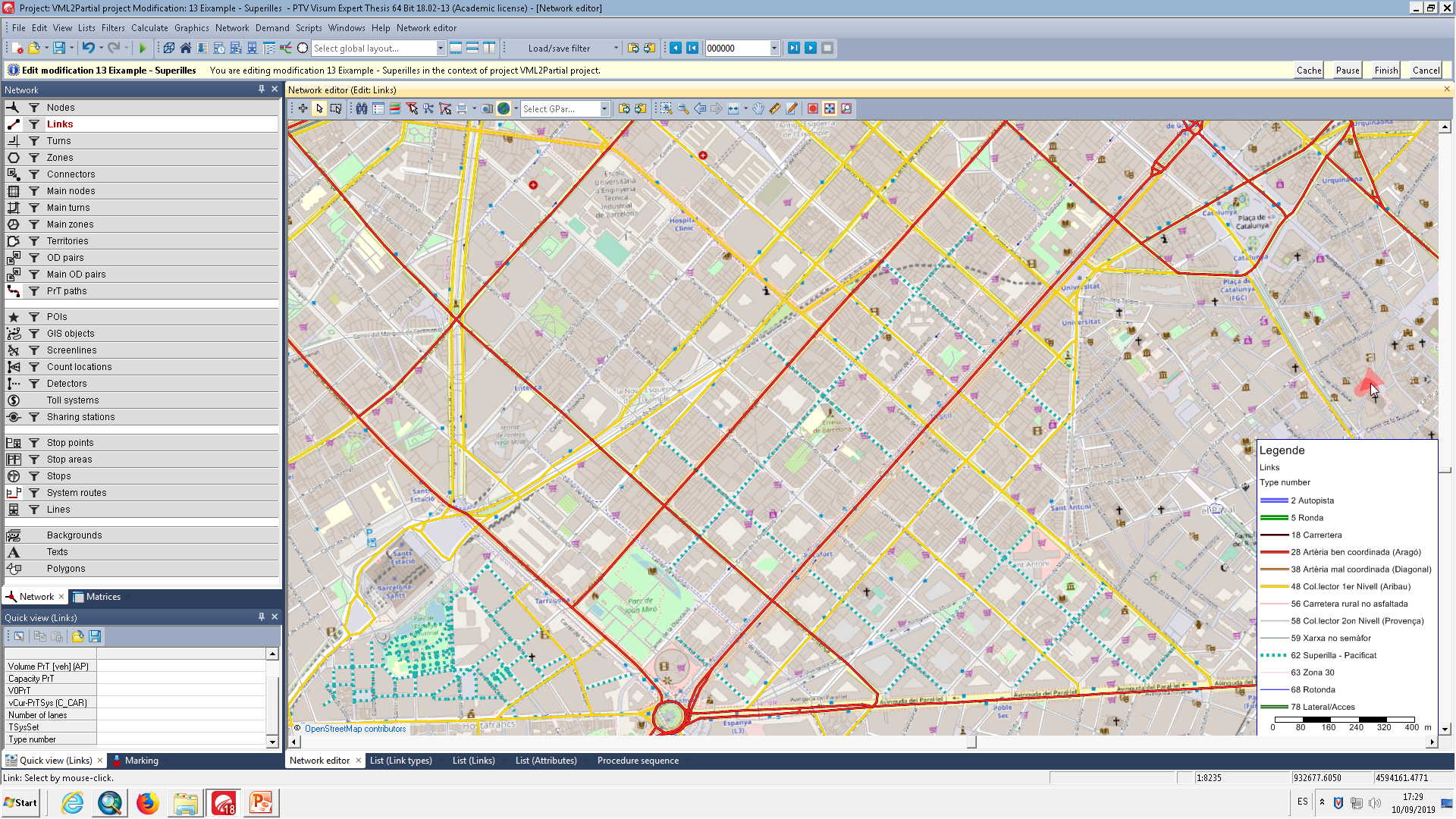 Screenshot from Visum network
Aj. de Barcelona – “Pla d’Acció de l’àmbit de Superilles de St. Antoni.” December 2017
Superblocs scenario results
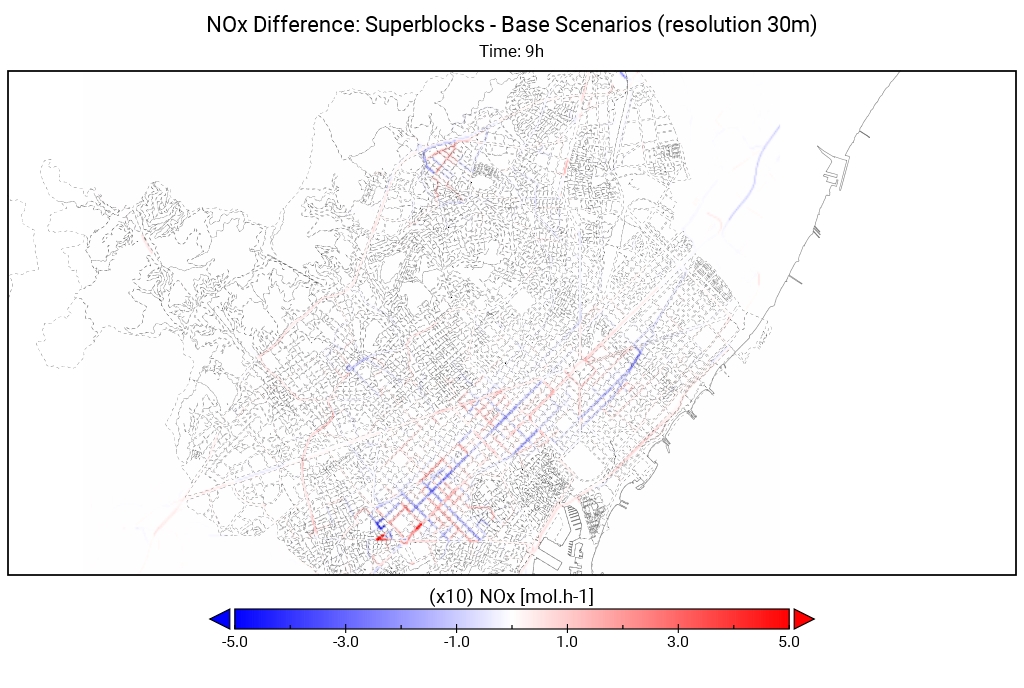 Superblock
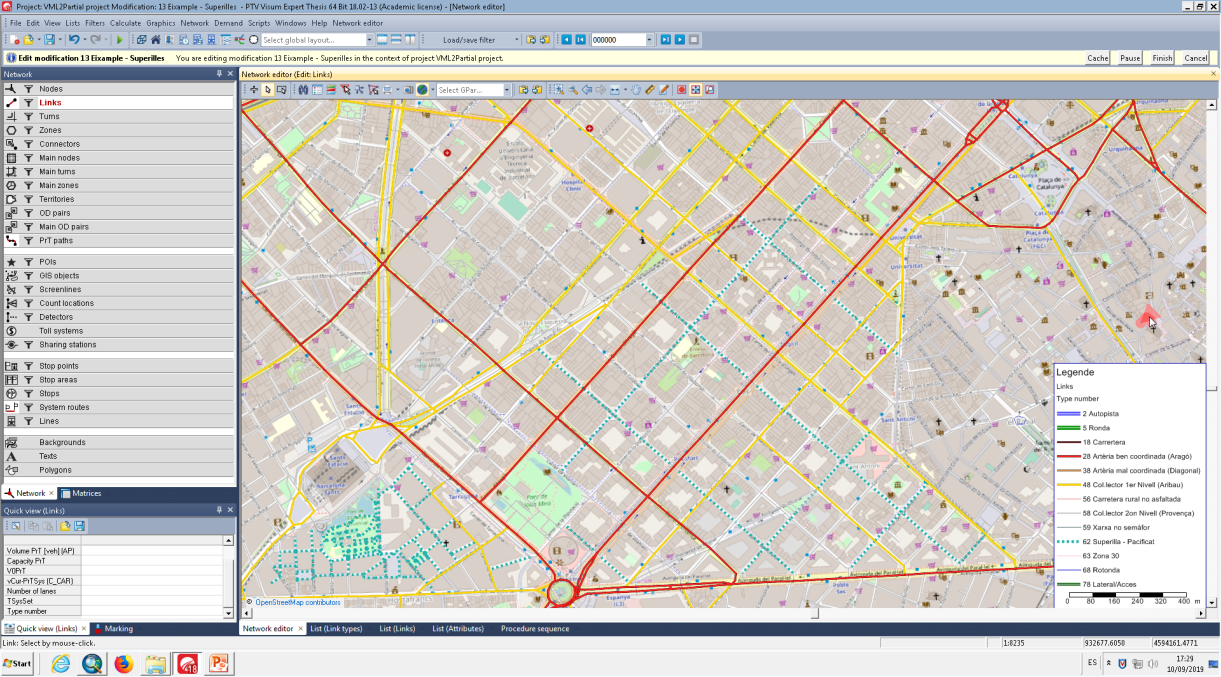 Superblocs scenario results
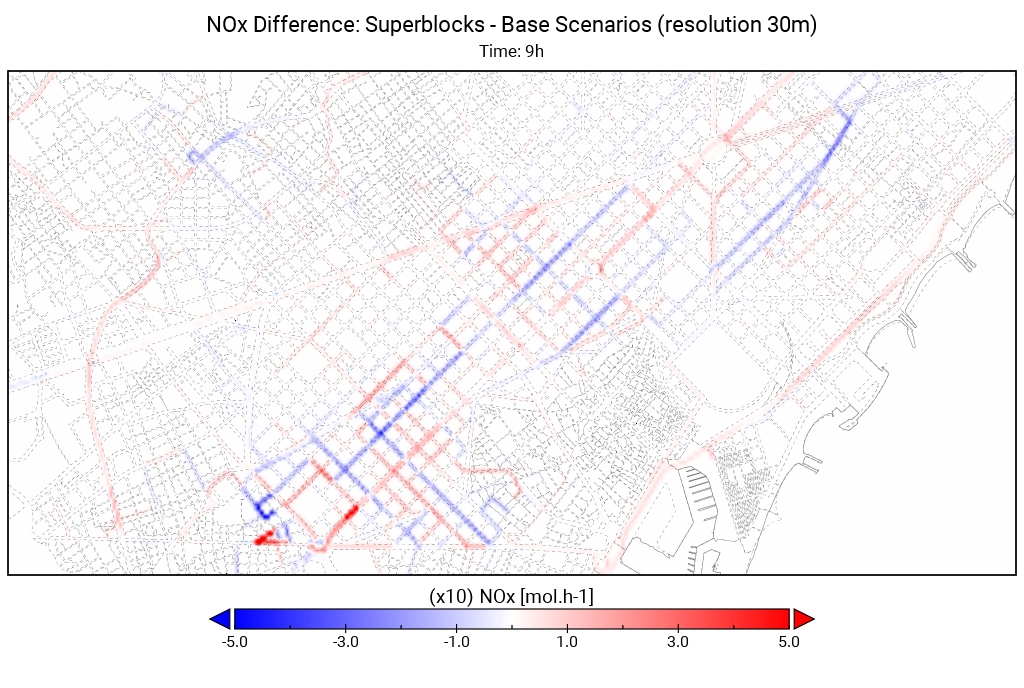 NOx [mol.h-1]
Diagonal Tram plan
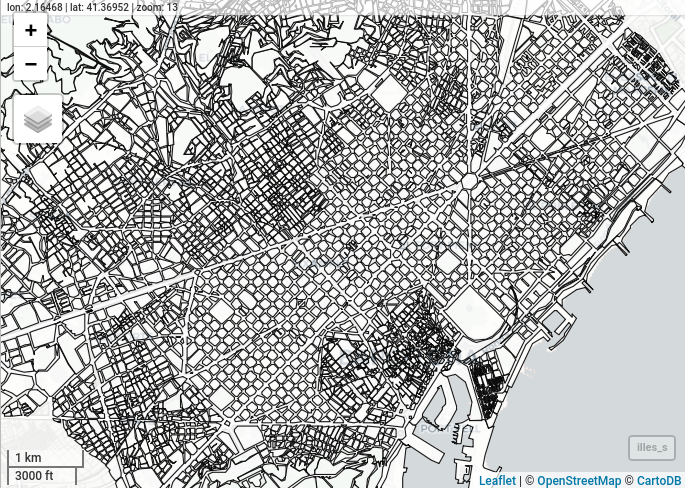 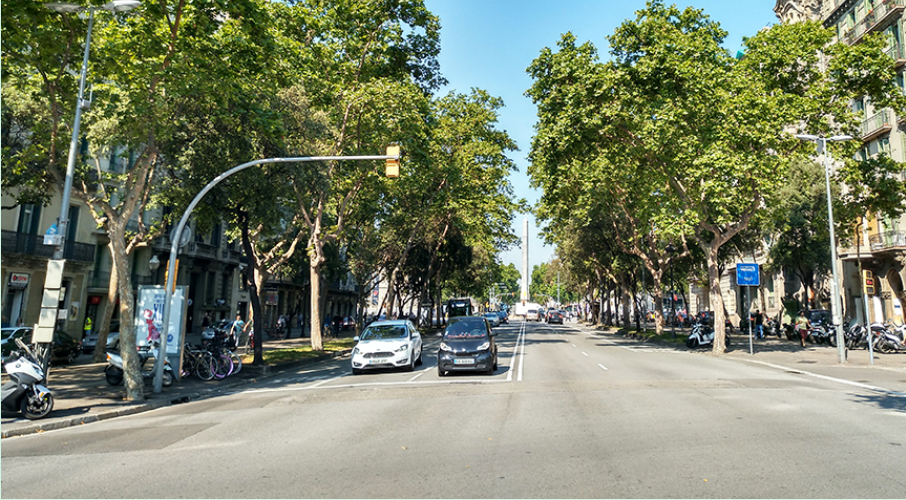 Current disposition
New Tram line
Current Tram line
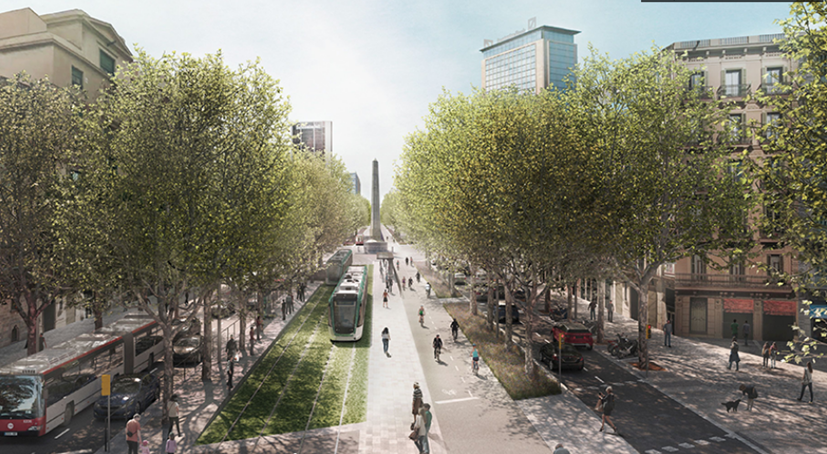 Proposed disposition
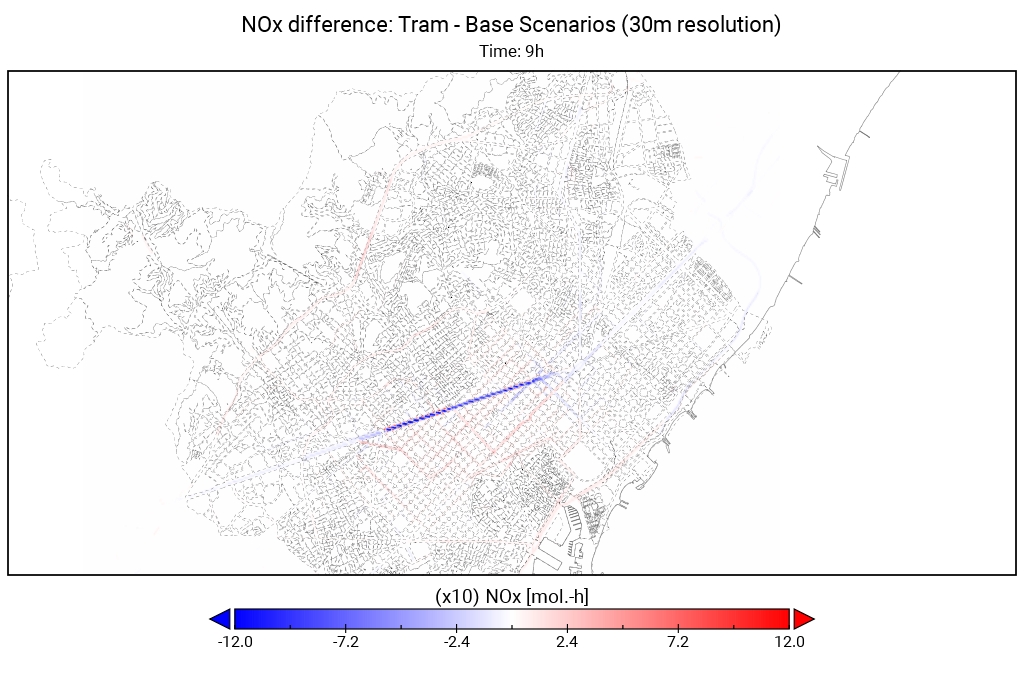 Diagonal Tram scenario results
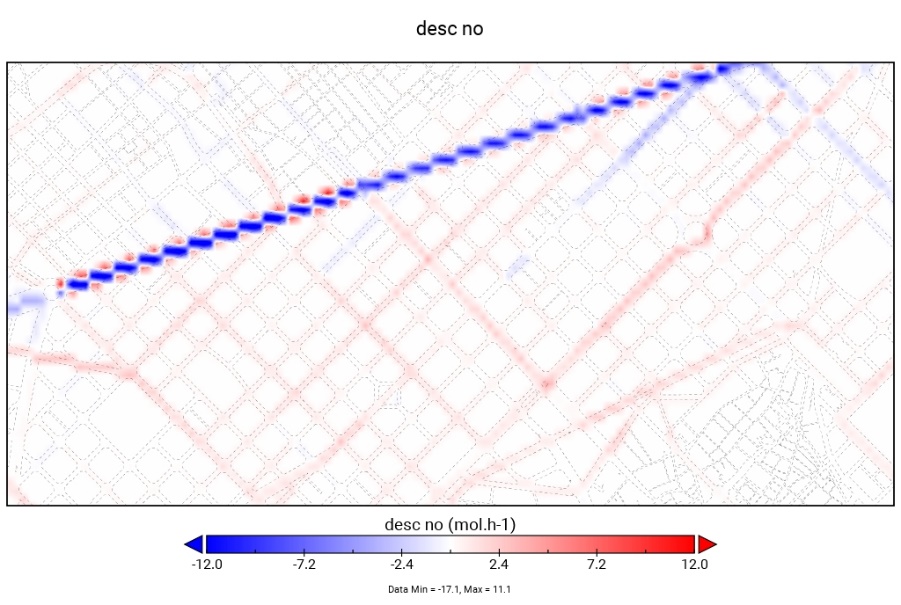 NOx [mol.h-1]
Tram+Superblocks scenario results
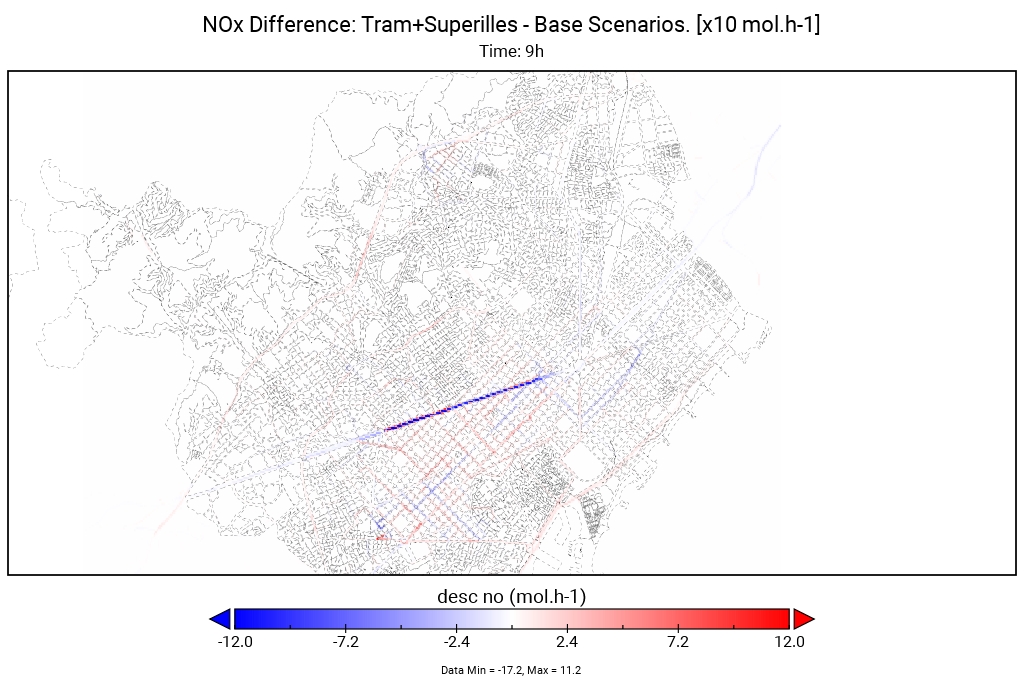 NOx [mol.h-1]
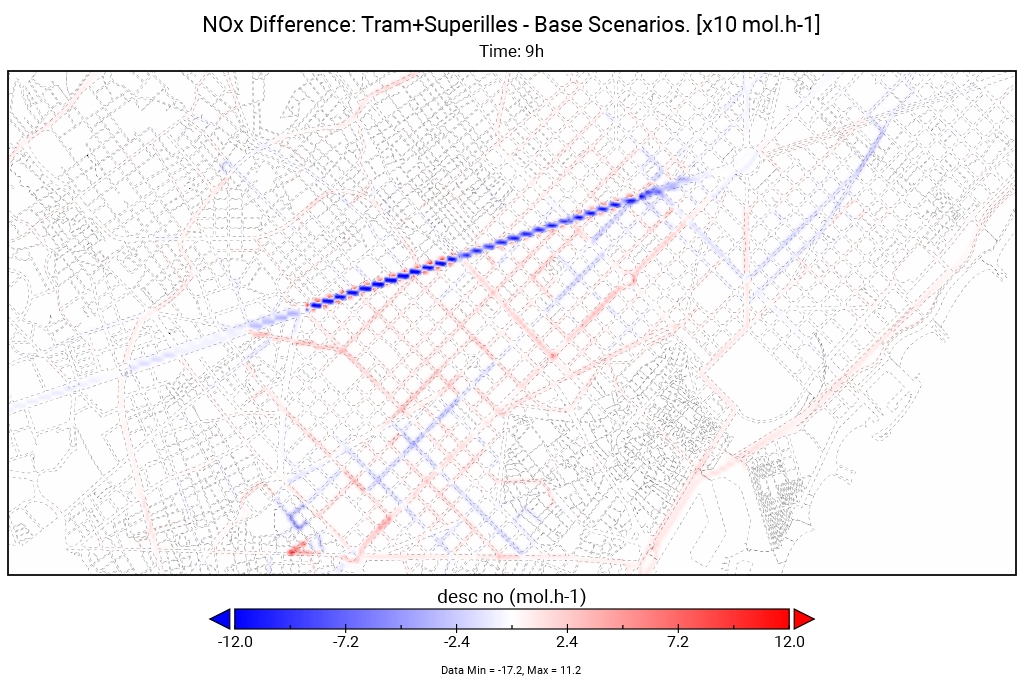 Future work
Coupling the public transport network
Design and implementation of other mobility policies (congestion charge)
Air quality evaluation:
Mesoscale CALIOPE
Urban scale (CALIOPE – Urban)
Comparison between mesoscale (COPERT 5) and instantaneous (PHEMLight) emission models for hot spots
Thank you for your attention
Daniel Rodríguez Rey
Barcelona Supercomputing Center
Earth Sciences department

daniel.rodriguez@bsc.es
Acknowledgements: 
Daniel R. Rey work is funded with the grant BES-2016-078116 from the FPI program by the Spanish Ministry of Economy and Competitiveness. 
Daniel developed part of this work at the inLab-Fib UPC research center and acknowledges the staff in there.
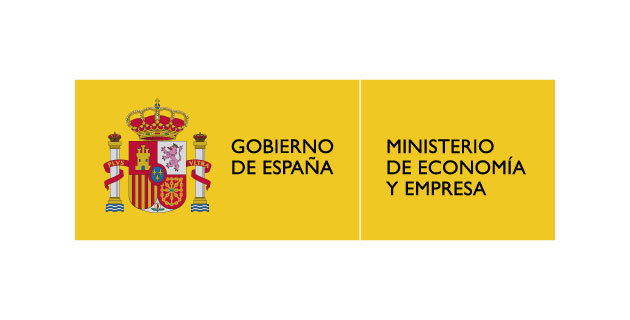 08/10/2019
Future work
Instantaneous emission models for hot spots
NOx (g/h)
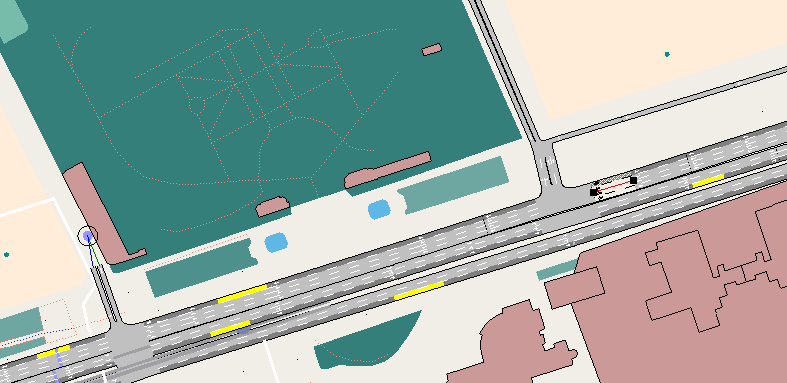 AIMSUN
PHEMLight
Future work
+400 seconds
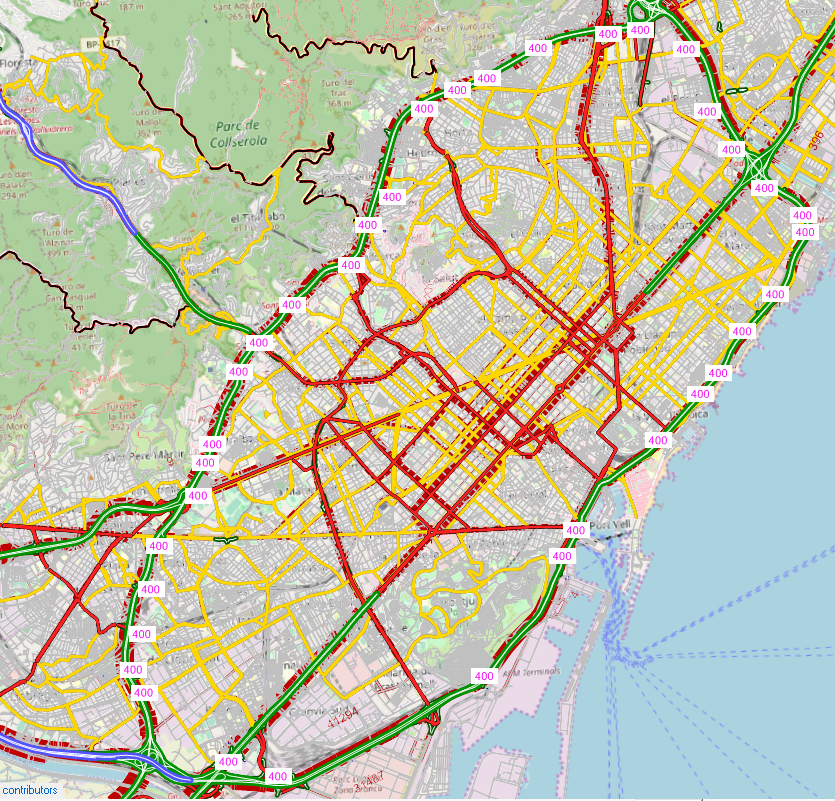